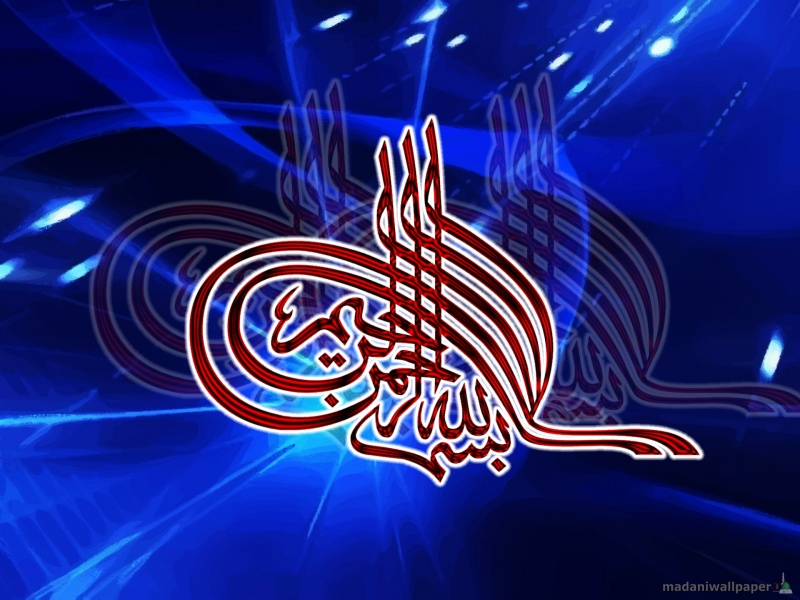 Tillage practices i.e. contouring, terracing and Benching.
Presented  by
M.SALAMAT                     BAGF11M020
Role of mulching in soil and water     conservation
University College Of Agriculture,
University Of Sargodha
Outline
Introduction
Mulching
Types of Mulching
Working of Mulch
Advantages of Mulching
Water & Soil Conservation by Mulching
Conclusion
Introduction
Main Characteristics of Arid Zone
Low Precipitation
High Temperature
Major Problems of Arid Zone
Less availability of Moisture
Soil Erosion
One of the Solutions to Problems
               Mulching
What is a Mulch..??Mulch is often defined as any material applied to the soil surface as cover.
Types Of Mulches
Mulches can be divided into two general groups.

Organic Mulches
In-organic Mulches
Organic MulchesIt consist of bark and wood chip etc..They decompose readily over time by enhancing soil fertility and it’s structure
In-Organic Mulches
Inorganic mulches such as plastic sheeting do not decompose quickly and may actually remain in the environment for an Indefinite period of time.
Inorganic mulches are generally used to create barriers to weeds.
Cont…
Inorganic mulch, such as rocks or gravel, does not readily decompose.
They do not decompose quickly, inorganic mulches do not improve soil quality.
They are also used for decorative purposes.
Cont…
In this form mulching  material is always from  inorganic source (synthetic).
  The material used in this  type is usually
      stones,  plastic bags , nylon sheets  etc.

They	do	not	decompose with time.
Types Of Organic Mulches
Organic mulches are of following types;
Bark (hardwood)
Bark (softwood)
Municipal tree waste
Cocoa bean hulls/cocoa bean mulch
Leaf mulch
Grass clippings
Composted animal manure
Bark (hardwood)
This type of mulch is generally used around trees and shrubs as well as in perennial beds.
Shredded hardwood is a by-product of the lumber and paper industries.
Dyed varieties are often a mix of hardwood or recycled wood waste containing artificial dyes.
Bark (softwood)
Softwood bark is also a byproduct of the timber and paper industries.
Pine bark is a common example and is frequently used under large trees and shrubs.
Pine bark is slightly acidic in nature, takes time to decompose, and does not need replacing as often as other types of organic mulch.
Municipal Tree Waste
This mulch is made up of larger chunks of wood and is not aged.
The fresh material will utilize larger amounts of nitrogen in the soil as it decomposes.
This type of mulch is especially useful for creating pathways.
Cocoa bean hulls/cocoa bean mulch
Cocoa hulls are a byproduct of the chocolate industry.
The hulls are lightweight, easy to handle, appropriate for all planting areas, and smell pleasantly
They decompose quickly and require annual application.
Leaf mulch
Leaf mulch can be created at home by composting shredded leaves.
Leaf mulch can be used in all garden beds
Leaves that may be infected with scab, leaf spot, or anthracnose should be disposed of instead of composted for mulch.
Grass clippings
Grass clippings may be spread in thin layers across vegetable and perennial beds and turned in at the end of the growing season.
Allow each layer to dry before adding additional layers.
Do not apply in thick layers as clippings will mat.
Cont…
Do not use clippings from lawns that have been treated with herbicides or insecticides.
Also, do not apply grass clippings that have turned to seed to prevent undesirable turf grass from growing in garden beds.
Composted animal manure
Well composted animal manure can be used as a mulch or soil amendment.
Composted animal manure is an excellent choice for new planting beds as it improves soil quality and adds nutrients.
Fresh manure should not be used in garden beds because it can burn plant roots.
Cont…
Manure should be well composted prior to using as mulch at temperatures reaching 130 to 140 degrees F.
Dog, cat, and pig manure should never be added to vegetable gardens.
Why mulch?
Organic mulches serve several important functions in gardens and landscape plantings. Mulches help 
Reduce annual weeds
Conserve soil moisture
Reduce soil erosion by reducing the impact of   raindrops and water runoff
Reduce the severity of some diseases.
Cont…
Keep fruits, vegetables, and flowers free of rain-spattered soil.
Reduce fruit and vegetable spoilage
Moderate soil temperatures
Provide an attractive background for plantings.
Benefits of Proper Mulching
Helps reduce soil moisture loss through evaporation
Helps control weed germination and growth
Insulates soil, protecting roots from extreme summer and winter temperatures
Cont…
Can improve soil fertility as certain mulch types decompose.
Inhibits certain plant diseases.
Gives planting beds a uniform, well-cared-for look.
Cont…
Moderates soil temperature
Reduces evaporation
Stabilizes soil moisture
Controls weeds
Controls soil erosion
Provides valuable nutrients as breaks down
Encourages worms, which aerate the soil
Water conservation by mulching
Mulches Prevent from water loss by:
Moderation of soil Temperature
Minimizing Evaporation
Preventing Run-off
Suppress water-stealing weeds
Add organic matter to the soil
Improve water retention capacity of soil
Soil conversation by mulching
Mulches break	the	force	of	rain	and  irrigation
    Preventing erosion
soil compaction and crusting
Mulched soils absorb water faster
Improve Soil texture
Problems Associated with Improper Mulching
On wet soils, deep mulch can lead to excess moisture in the root zone, which can stress the plant and cause root rot. 
Piling mulch against the trunk or stems of plants can stress stem tissues and may lead to the development of insect and disease problems or stem girdling roots.
Cont…
Some mulches, especially those containing fresh grass clippings, can affect soil pH and may eventually lead to nutrient deficiencies or toxic buildups. 
Mulch piled high against the trunks of young trees may create habitats for rodents that chew the bark and can girdle the trees.
Cont…
Thick blankets of fine mulch can become matted and may reduce the penetration of water and air. 
Anaerobic “sour” mulch may give off pungent odors, and the alcohols and organic acids that build up may be toxic to young plants.
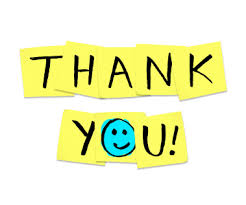